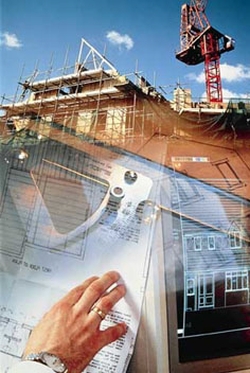 ANALYSE DES RISQUES
UNE PRESTATION DU NIVEAU DE CONTREMAITRE…
Activités relatives à la gestion des risques
Adjudication des travaux
Analyse des risques
Actions préventives
Réduction des risques
Capitalisation
Actions curatives
Montant budgété par entreprise pour le risque env. 2% du CA.
Entreprise de 30 pers. faisant environ 5 mio ca = 5  => 100’000 fr

Couvre risque financier, rendement, accident, dégâts, malfaçon, etc…
Suivi des risques
Fin du projet
ANALYSE DES RISQUES
Détailler chaque étape précise du chantier:
Installation de chantier
Travaux de terrassement
Travaux de collecteur
Béton maigre
Béton armé
Second œuvre
Et…
b) Pour chaque étapes  faire une analyse de risque précise:
Sur les points suivant:
 - Sécurité des ouvriers et riverains
 - Qualité de construction
 - Rentabilité
Exercice:
Analyse de risque sur la construction d’une halle en structure béton et acier.


Début des travaux : Janvier 2008 – fin de travaux décembre 2009


Comprenant:Travaux de démolition,  terrassement , béton armé. 
(Partie structure métallique sous-traitée)
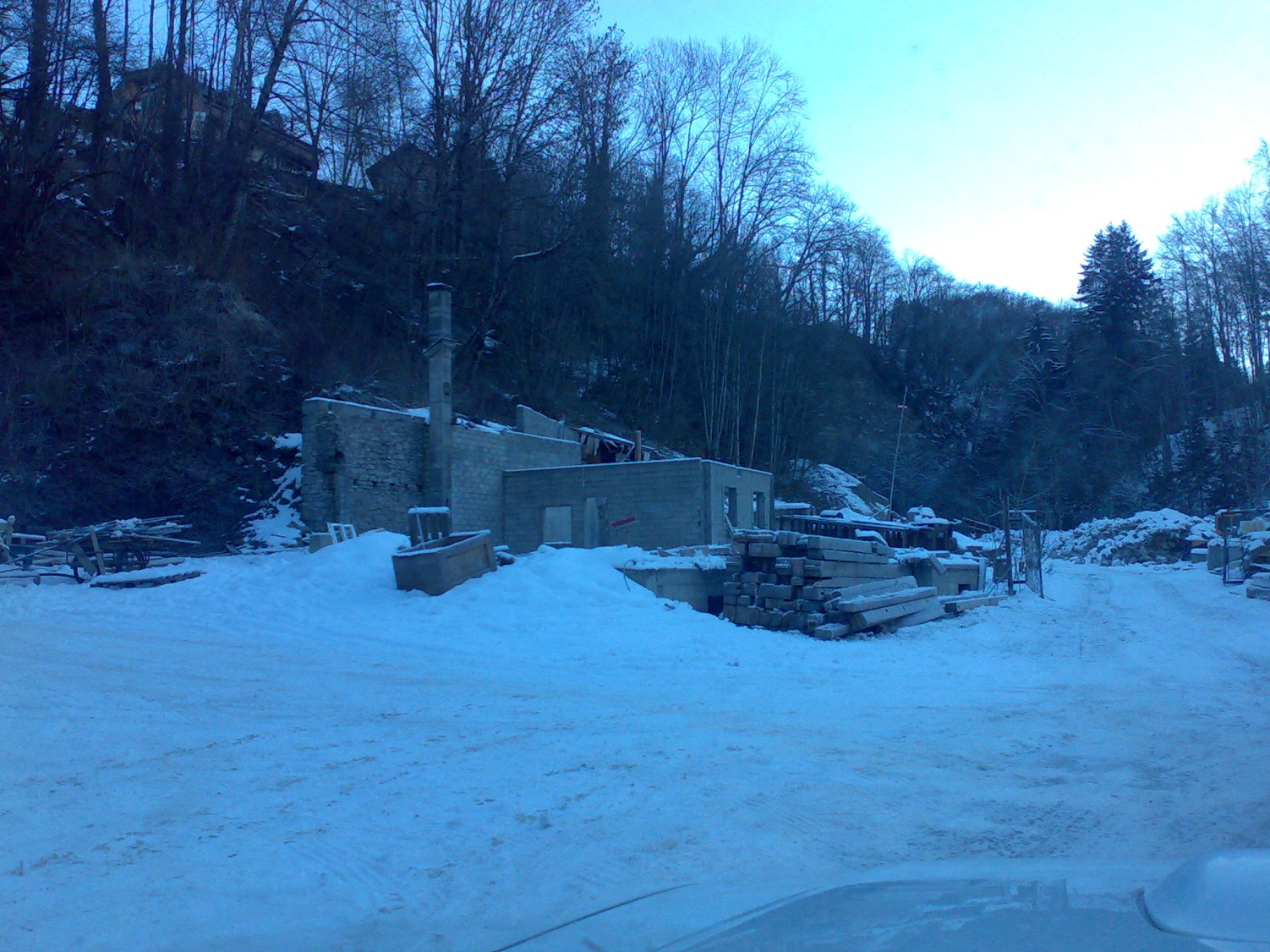 Zone du futur projet
Le 20 décembre 2007
Travaux de terrassement
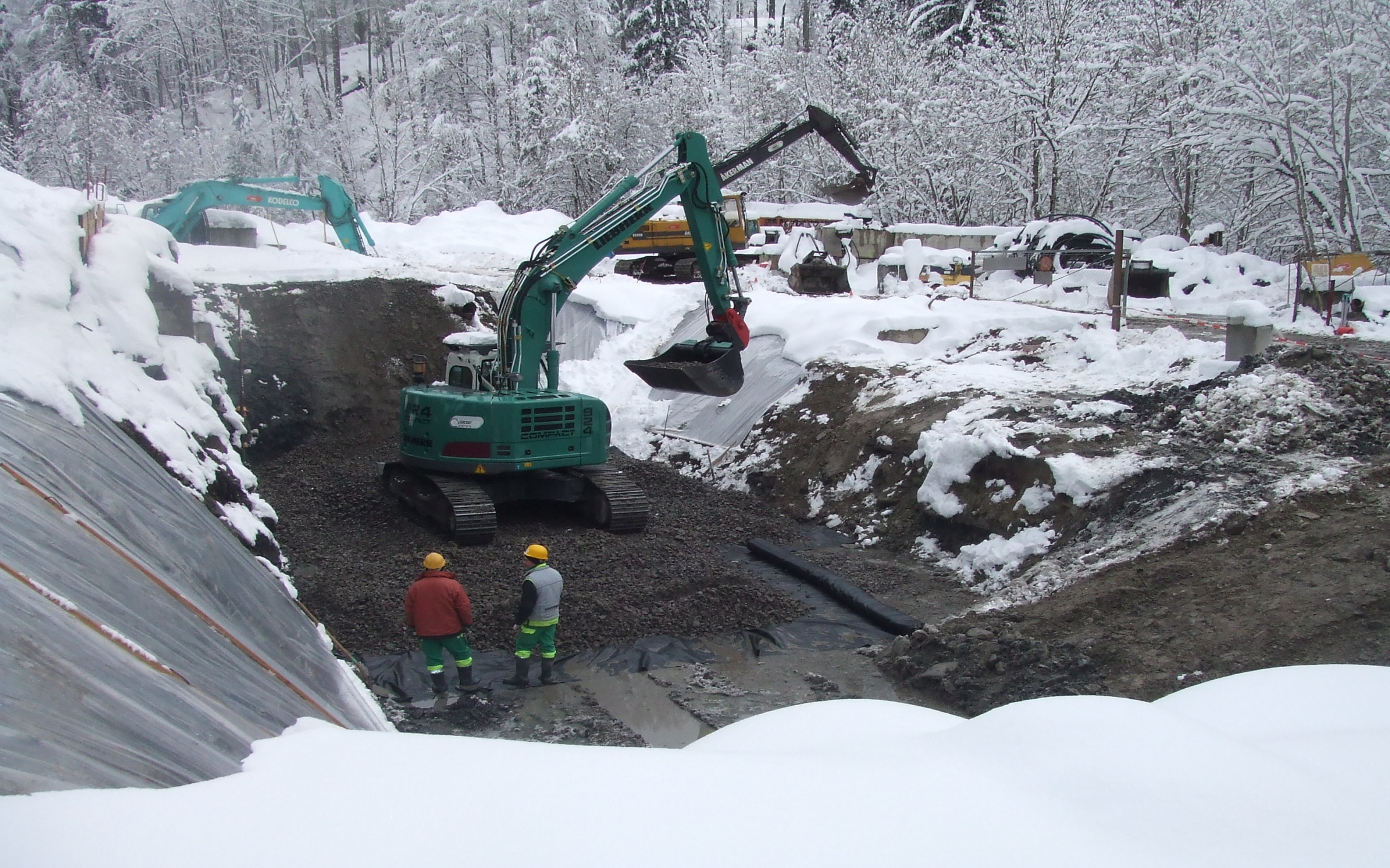 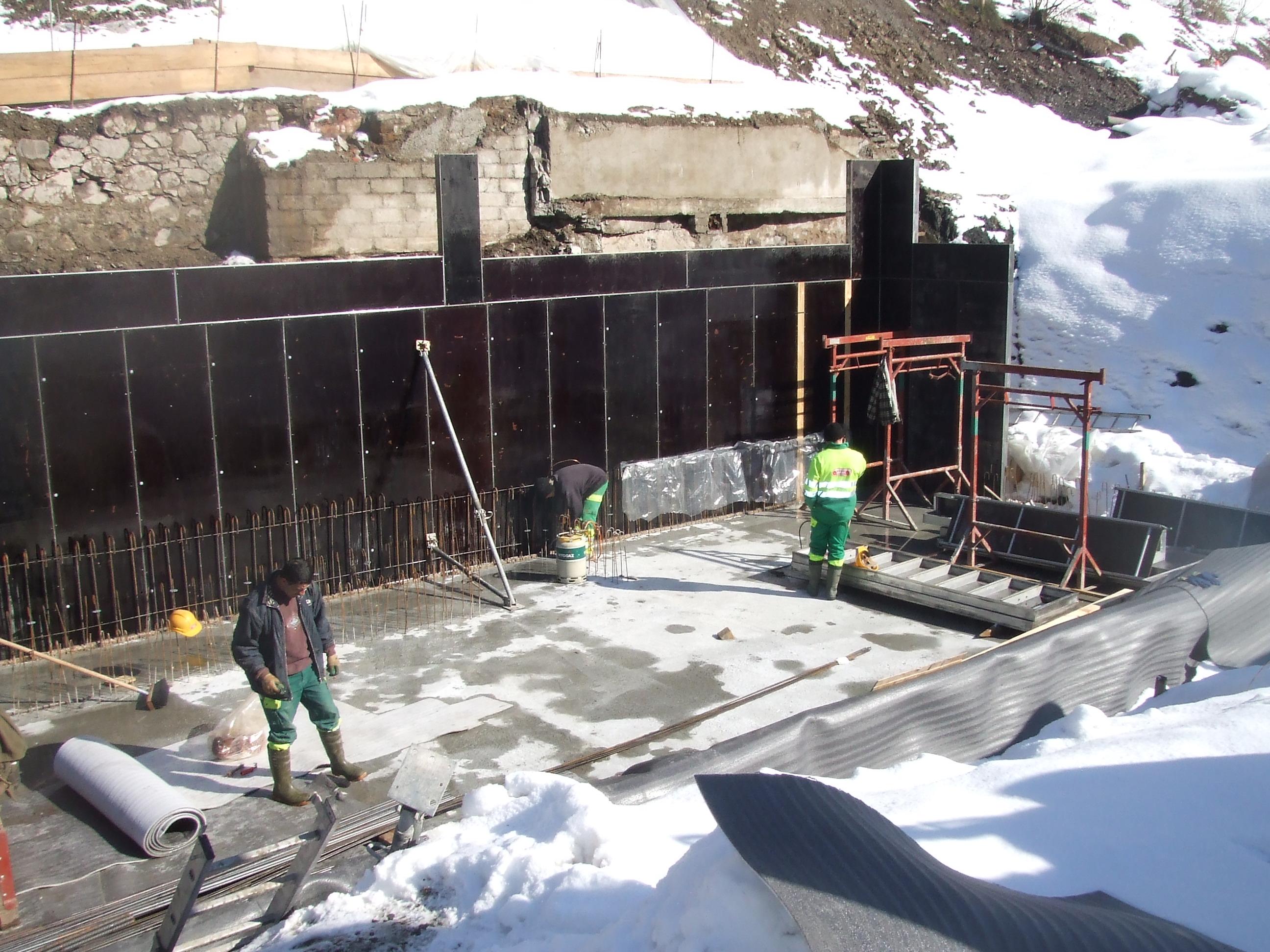 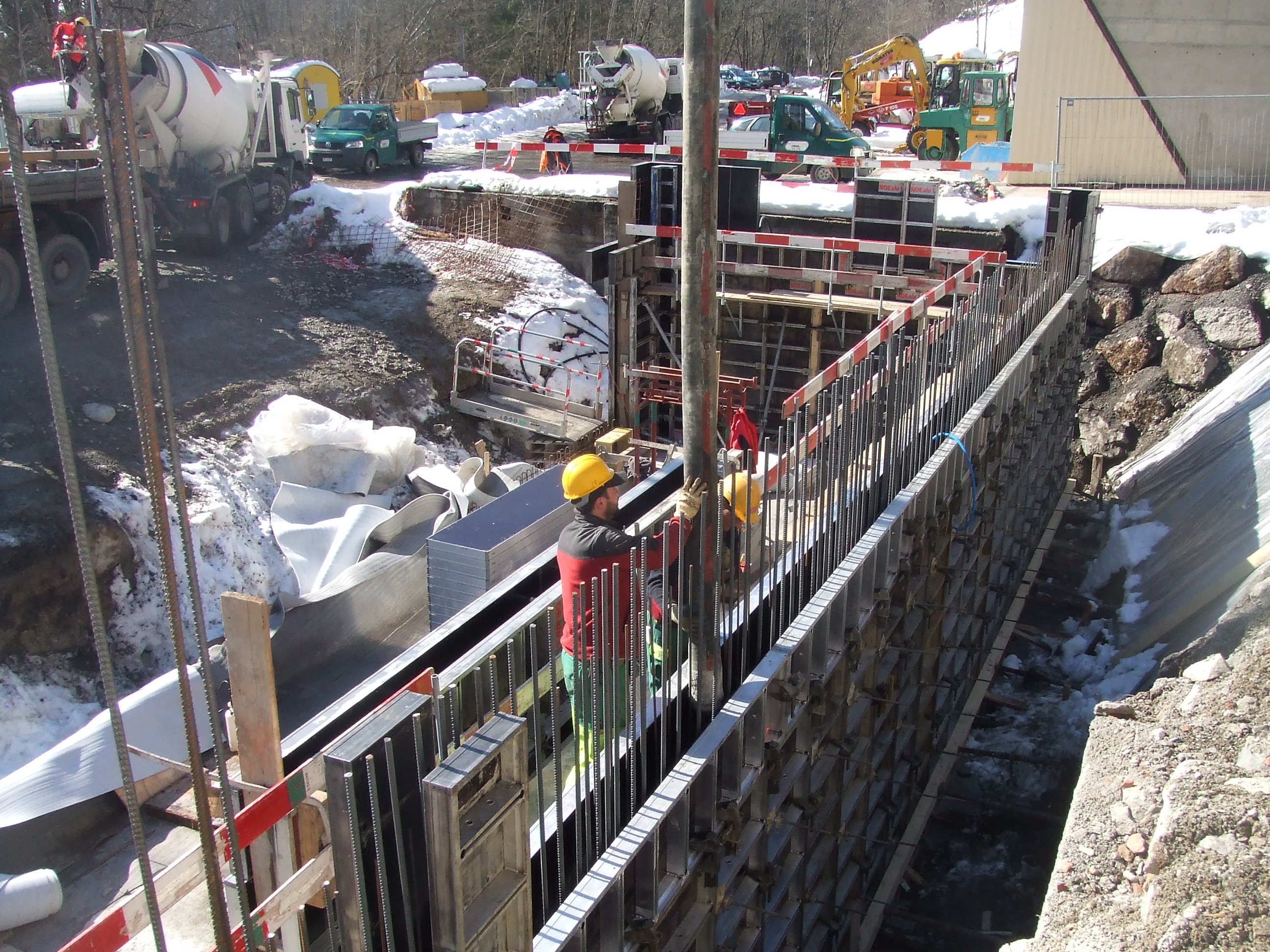 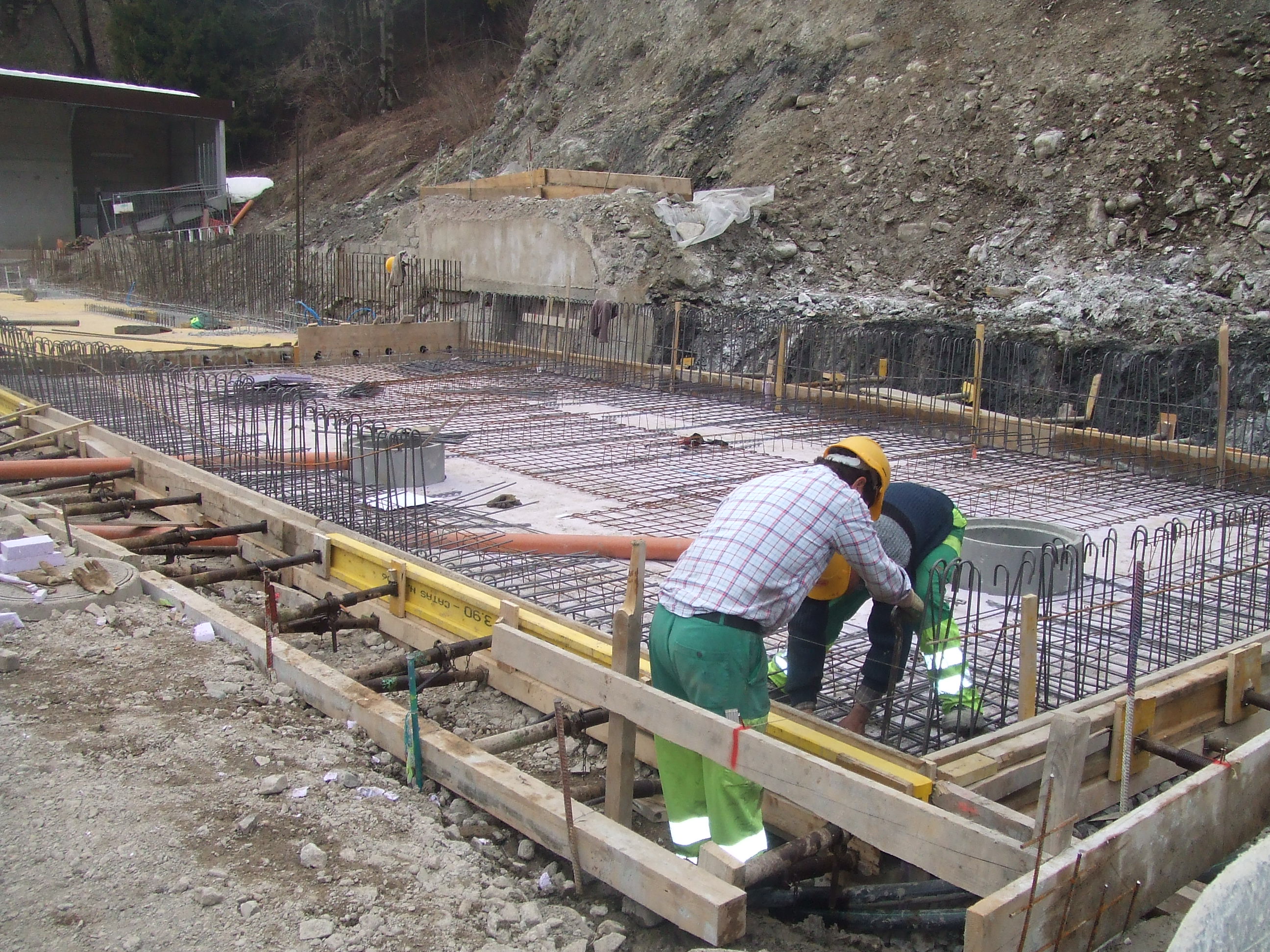